Окръжност
Намиране на обиколка на окръжност и на част от окръжност
Намерете обиколката на окръжността
13cm
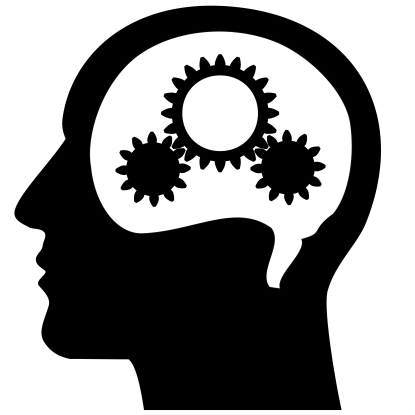 13 cm
Намерете дължината на окръжността?
2,5mm
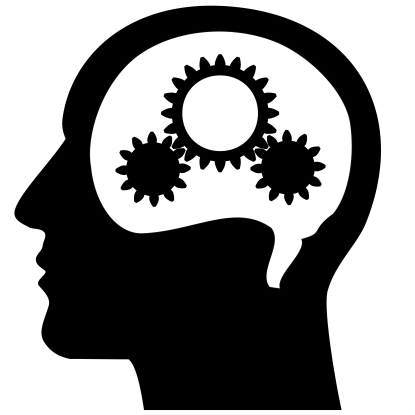 5 mm
Намерете периметъра на фигурата?
10m
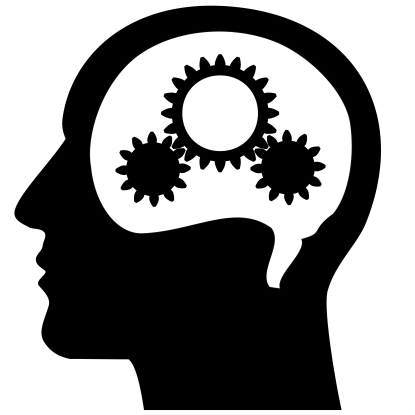 5 +10 m
Намерете дължината на окръжността?
11m
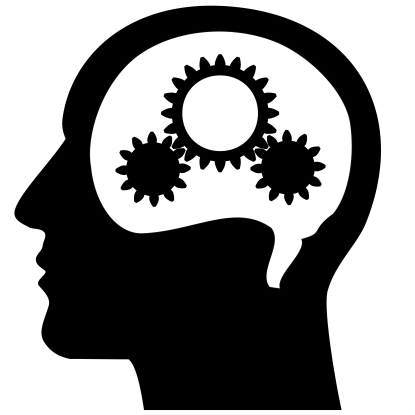 11 m
Намерете периметъра на фигурата?
6cm
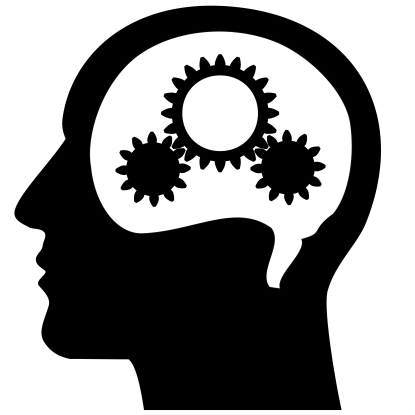 6+12 cm
Намерете диаметъра на окръжността?
22cm
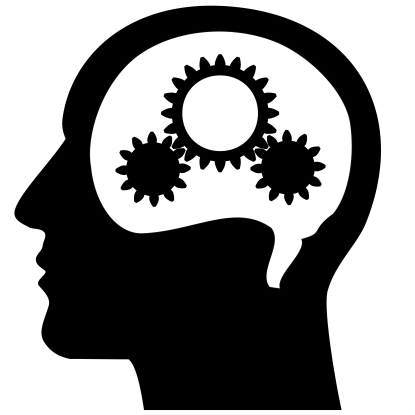 7 cm
Намерете периметъра на фигурата?
5cm
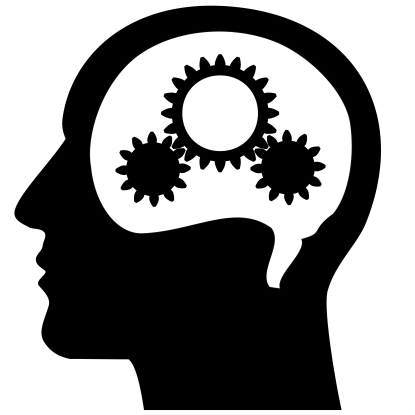 2,5+10 cm
Намерете периметъра на фигурата?
7m
7m
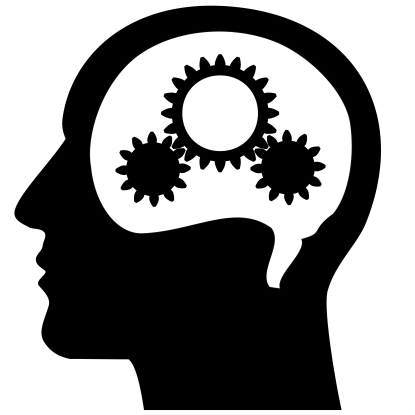 3,5+21 m
Намерете периметъра на фигурата?
8cm
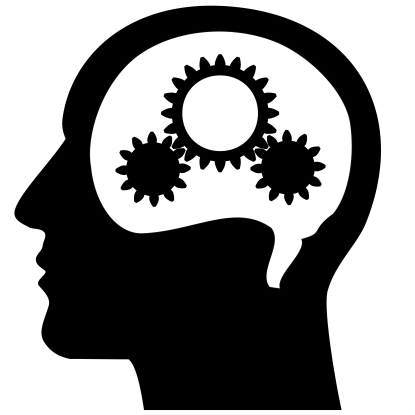 4+8 cm
Намерете периметъра на фигурата?
8mm
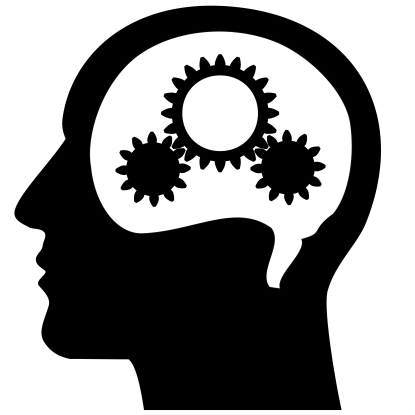 4+16 mm
Намерете периметъра на фигурата?
9m
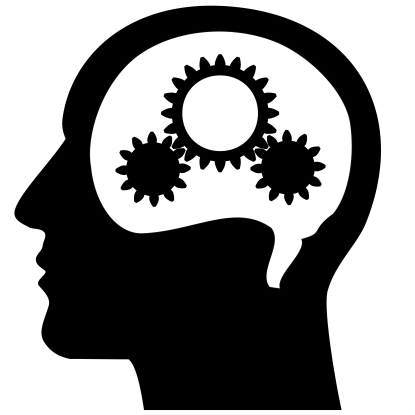 9+18 m
Намерете периметъра на фигурата?
8cm
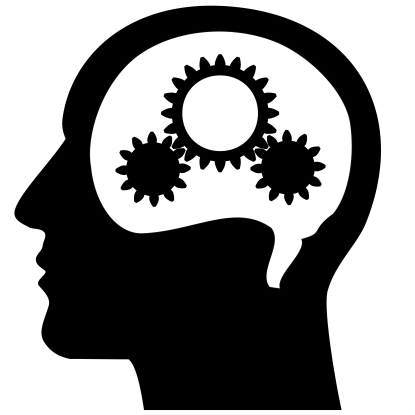 6  + 8 cm
Намерете периметъра на фигурата?
12cm
9cm
8cm
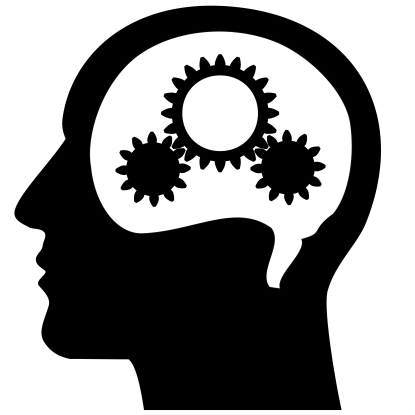 4  + 34 cm
Намерете периметъра на фигурата?
11m
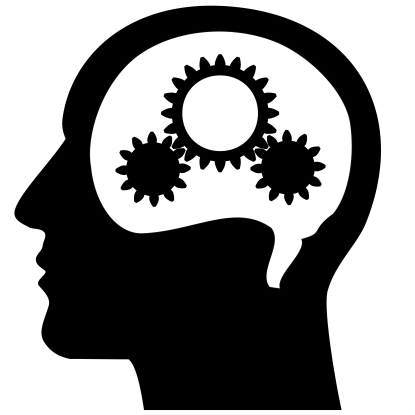 5,5 + 22 m
Намерете периметъра на фигурата?
40°
9m
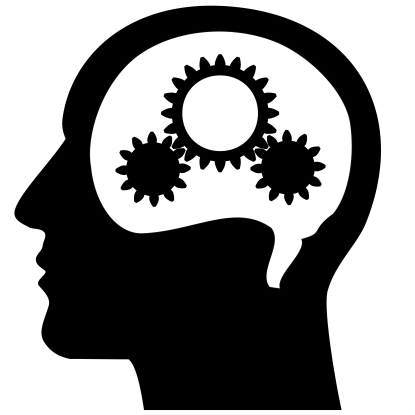 2 + 18 m
Намерете периметъра на фигурата?
7mm
130°
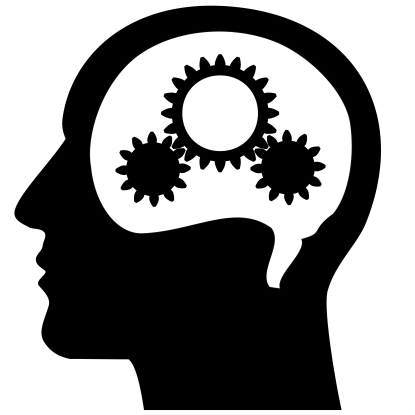 91/18 +14 mm